MASTER MEIM 2021-2022
Graphical models
Lession 2
Lesson given by prof. Angelo Ciaramella
Prof. of Machine Learning at the M.Sc. Applied Computer Science of University Parthenope of Naples
Introduction
Probabilistic graphical models (PGMs)
simple way to visualize the structure of a probabilistic model

properties of the model, including conditional independence properties, can be obtained by inspection of the graph

Complex computations in terms of graphical manipulations

Main approaches 
Bayesian networks
Markov random fields 
Factor graph
Probability Theory
A key concept in the field of pattern recognition is that of uncertainty
noise on measurements 
finite size of data sets

Probability theory 
provides a consistent framework for the quantification and manipulation of uncertainty 
forms one of the central foundations for pattern recognition
Probability Theory
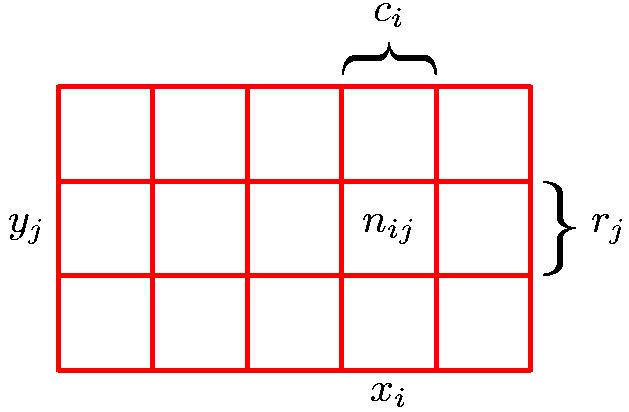 X can take any of the values xi where i = 1, . . . , M
Y can take the values yj where j = 1, . . . , L
N trials in which we sample both of the
variables X and Y , and let the number of such trials in which X = xi and Y = yj be nij 

Let the number of trials in which X takes the value xi (irrespective of the value that Y takes) be denoted by ci 
Let the number of trials in which Y takes the value yj be denoted by rj
random variables X and Y
Probability Theory
Marginal Probability




Conditional Probability
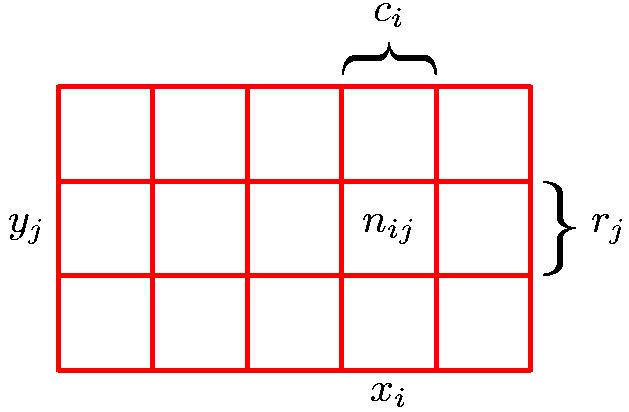 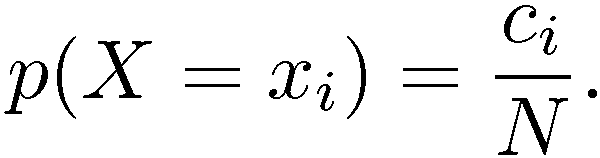 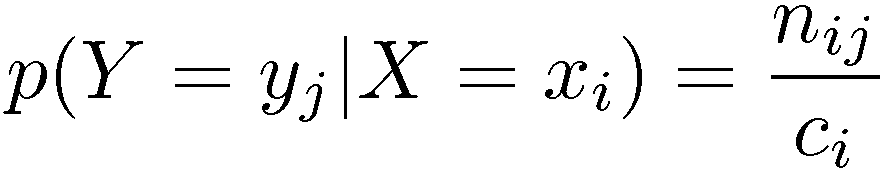 Joint Probability
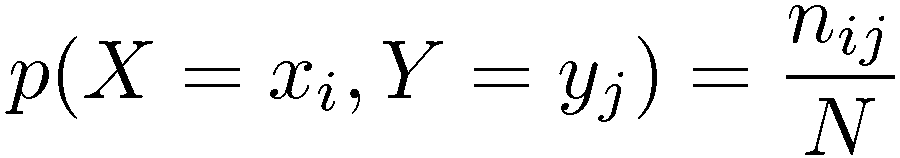 Probability Theory
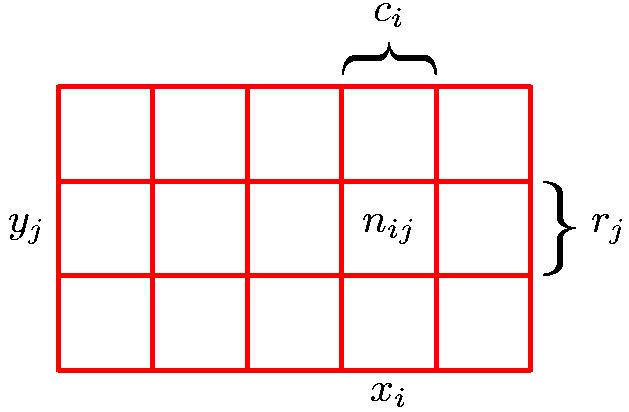 Sum Rule
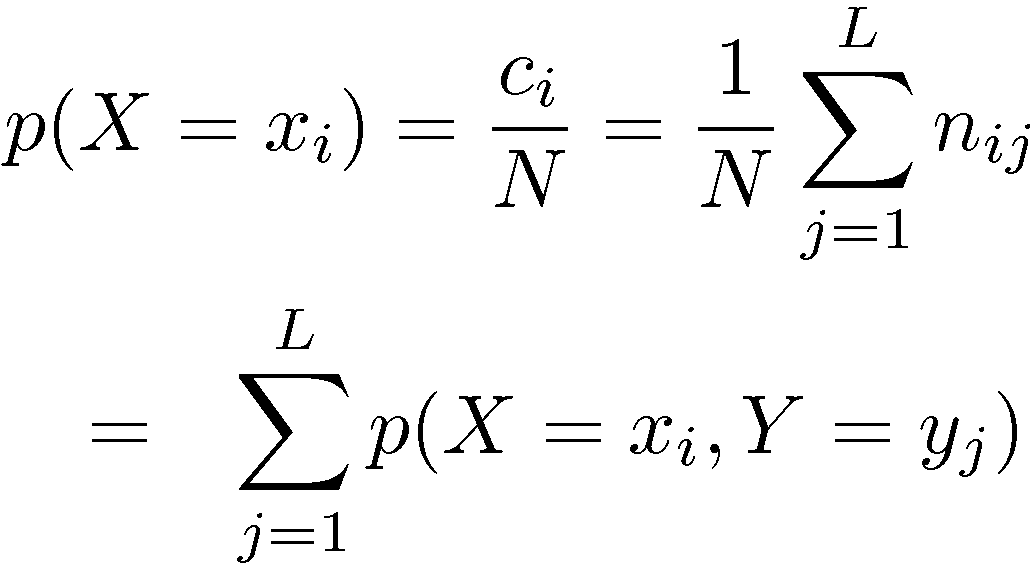 Product Rule
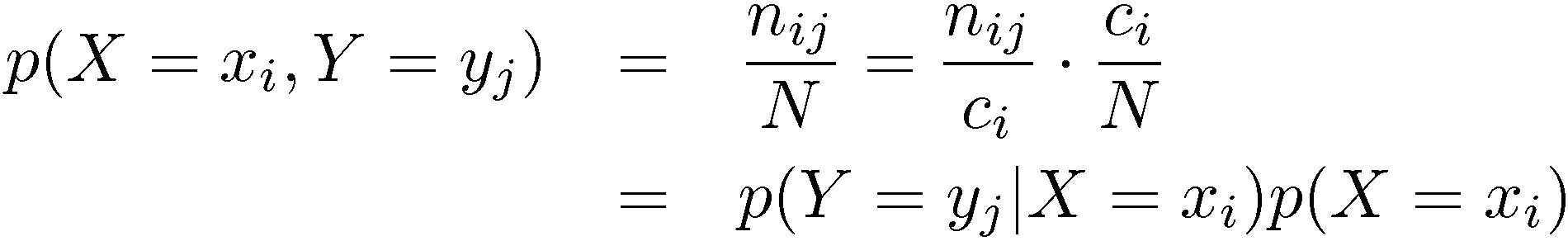 Probability Theory
Sum Rule

Product Rule
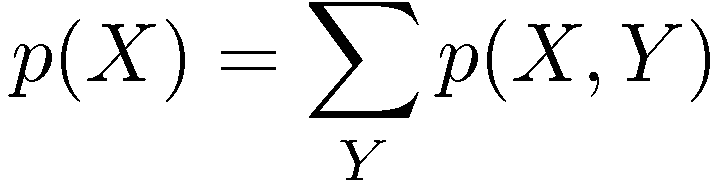 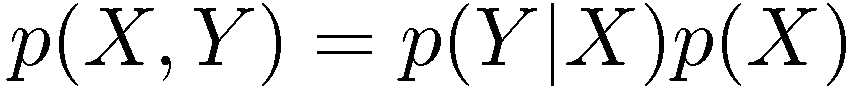 Bayes’ theorem
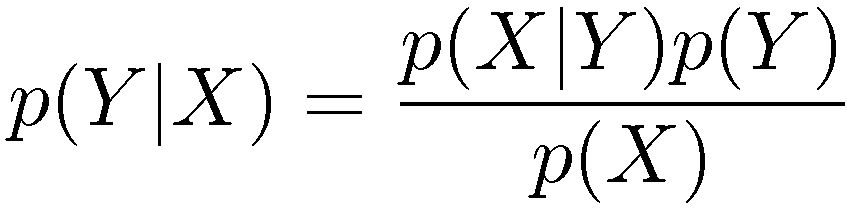 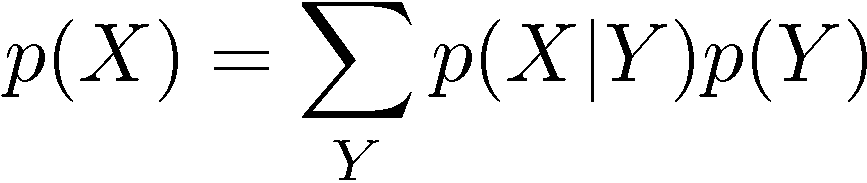 posterior  likelihood × prior
normalization factor
PGMs
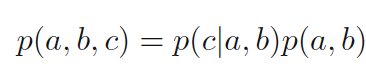 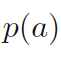 joint distribution
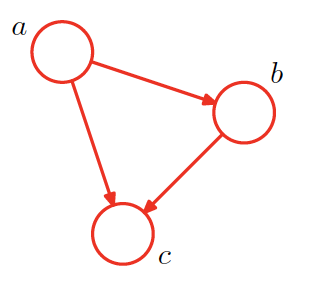 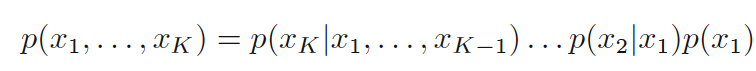 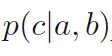 k-variables
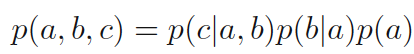 Probabilistic GMs
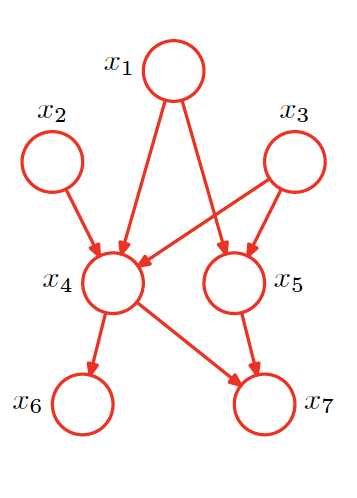 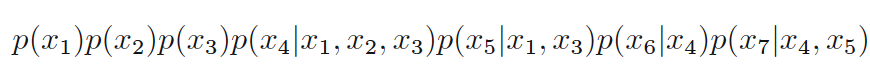 Example of PGM
Classification example
Making decision
X-ray image x

P(y) probability that a person has cancer

P(y = 1 | x ) probablity that a person has cancer and P(y = -1 | x ) probablity that a person has not cancer after oberving information of X-ray
Generative vs Discriminative Models
Generative models
Assume some functional form for P( X | Y ), P(Y)
Estimate parameters of P(X | Y), P(Y) directly from training data
Use Bayes rule to calculate P(Y | X = x)

Discriminative models
Directly assume some functional form for P(Y|X)
Estimate parameters of P(Y|X) directly from training data
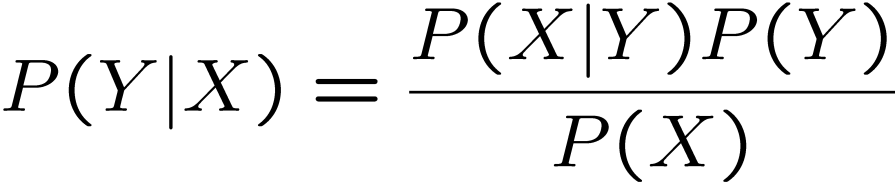 Classification example
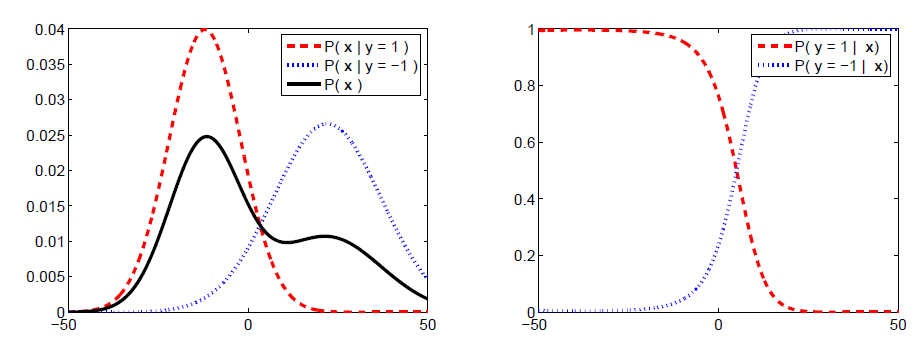 Generative Models
Color
Size
Texture
Weight
…
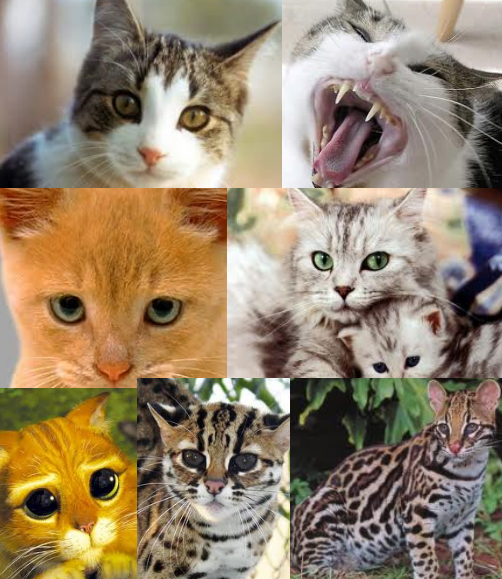 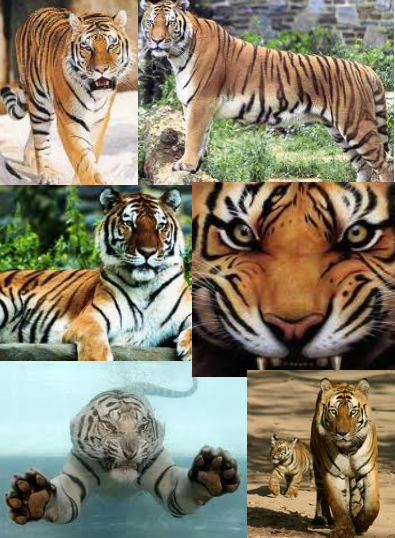 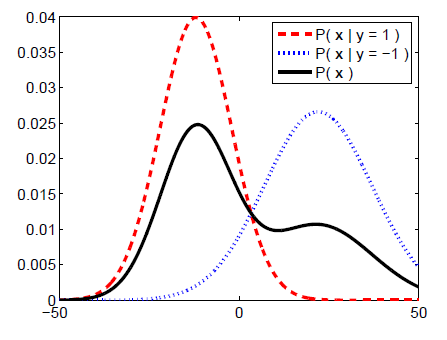 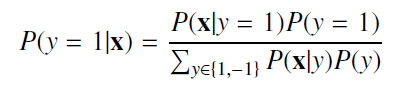 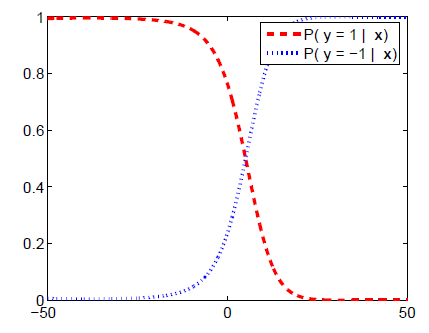 Discriminative Models
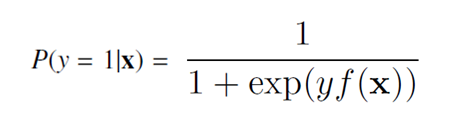 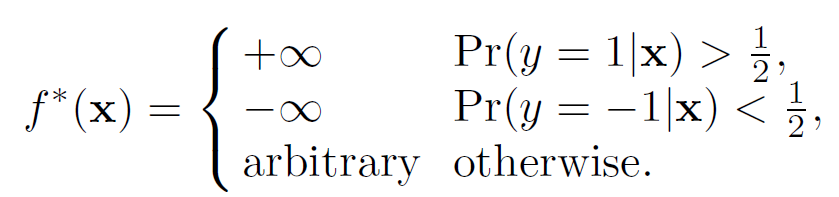 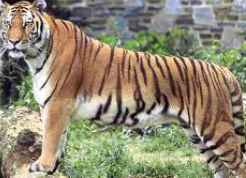 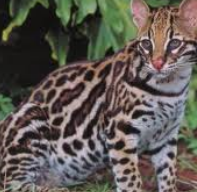 Color
Size
Texture
Weight
…
Logistic regression
Discriminative Models
. . .
Discriminative Probabilistic Classifier
. . .
Discriminative Models
. . .
Generative Probabilistic for Class L
Generative Probabilistic for Class 1
Generative Probabilistic for Class 2
. . .
. . .
. . .
Bayes classifier
Likelihood
Prior
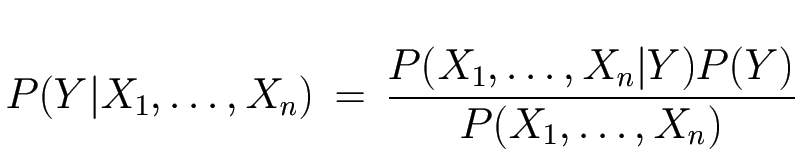 Normalization Constant
Maximum A Posterior rule (MAP)
Bayes classification
Difficulty for learning the joint probability
Naïve Bayes
all input attributes are conditionally independent
Naïve Bayes
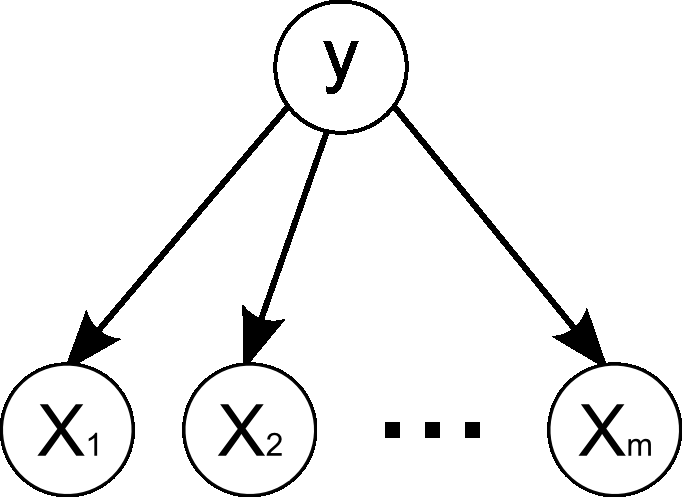 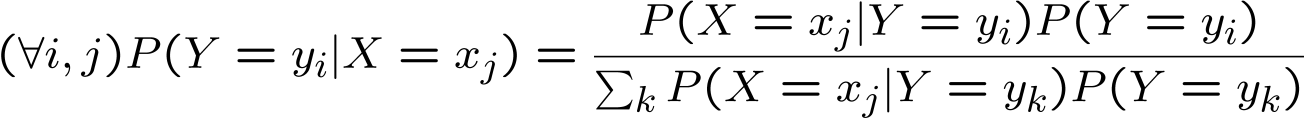 Example Naïve Bayes
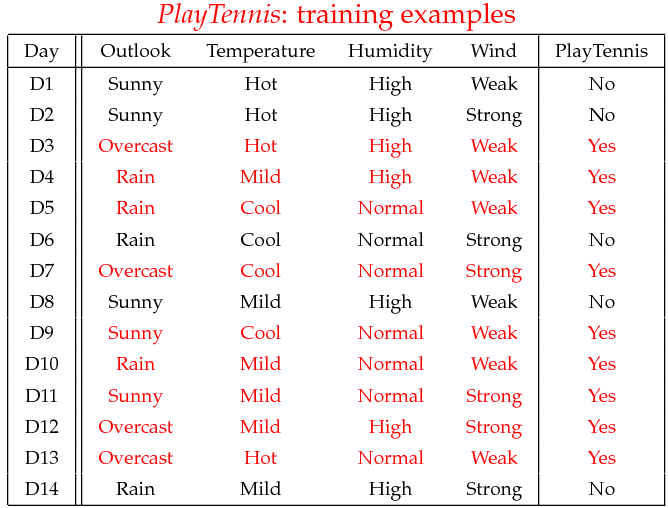 Learning phase
Example Naïve Bayes
P(Play=Yes) = 9/14
P(Play=No) = 5/14
Test phase
Example Naïve Bayes
New istance
x’=(Outlook=Sunny, Temperature=Cool, Humidity=High, Wind=Strong)
Look up table
P(Outlook=Sunny|Play=Yes) = 2/9
P(Temperature=Cool|Play=Yes) = 3/9
P(Huminity=High|Play=Yes) = 3/9
P(Wind=Strong|Play=Yes) = 3/9
P(Play=Yes) = 9/14
P(Outlook=Sunny|Play=No) = 3/5
P(Temperature=Cool|Play==No) = 1/5
P(Huminity=High|Play=No) = 4/5
P(Wind=Strong|Play=No) = 3/5
P(Play=No) = 5/14
Test phase
Example Naïve Bayes
MAP rule
P(Yes|x’): [P(Sunny|Yes)P(Cool|Yes)P(High|Yes)P(Strong|Yes)]P(Play=Yes) = 0.0053

P(No|x’): [P(Sunny|No) P(Cool|No)P(High|No)P(Strong|No)]P(Play=No) = 0.0206


                              Given the fact P(Yes|x’) < P(No|x’), we label x’ to be “No”
Continuous inputs
Normal distribution